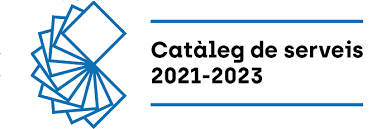 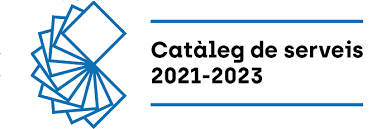 Materials de Suport
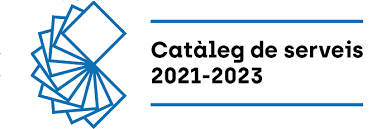 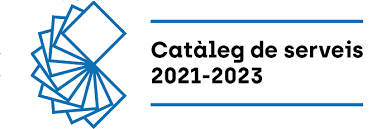 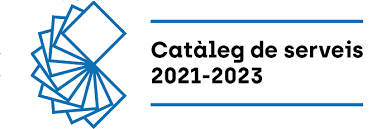 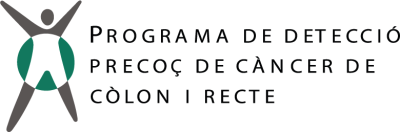 Materials de Suport
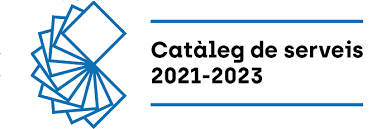 Materials de Suport
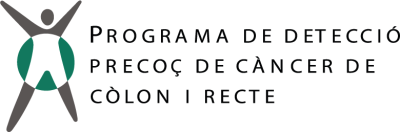 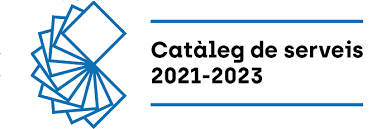 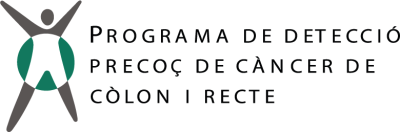 Materials de Suport
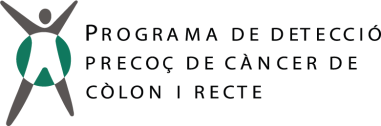 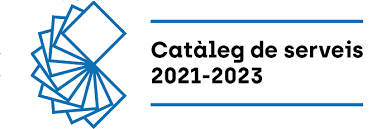 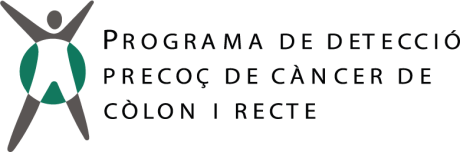 Materials de Suport
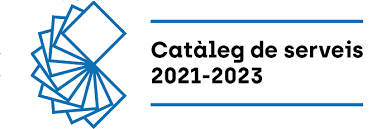 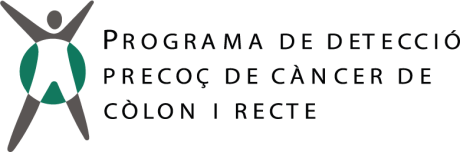 Materials de Suport